Группа №1 «Нерпята»
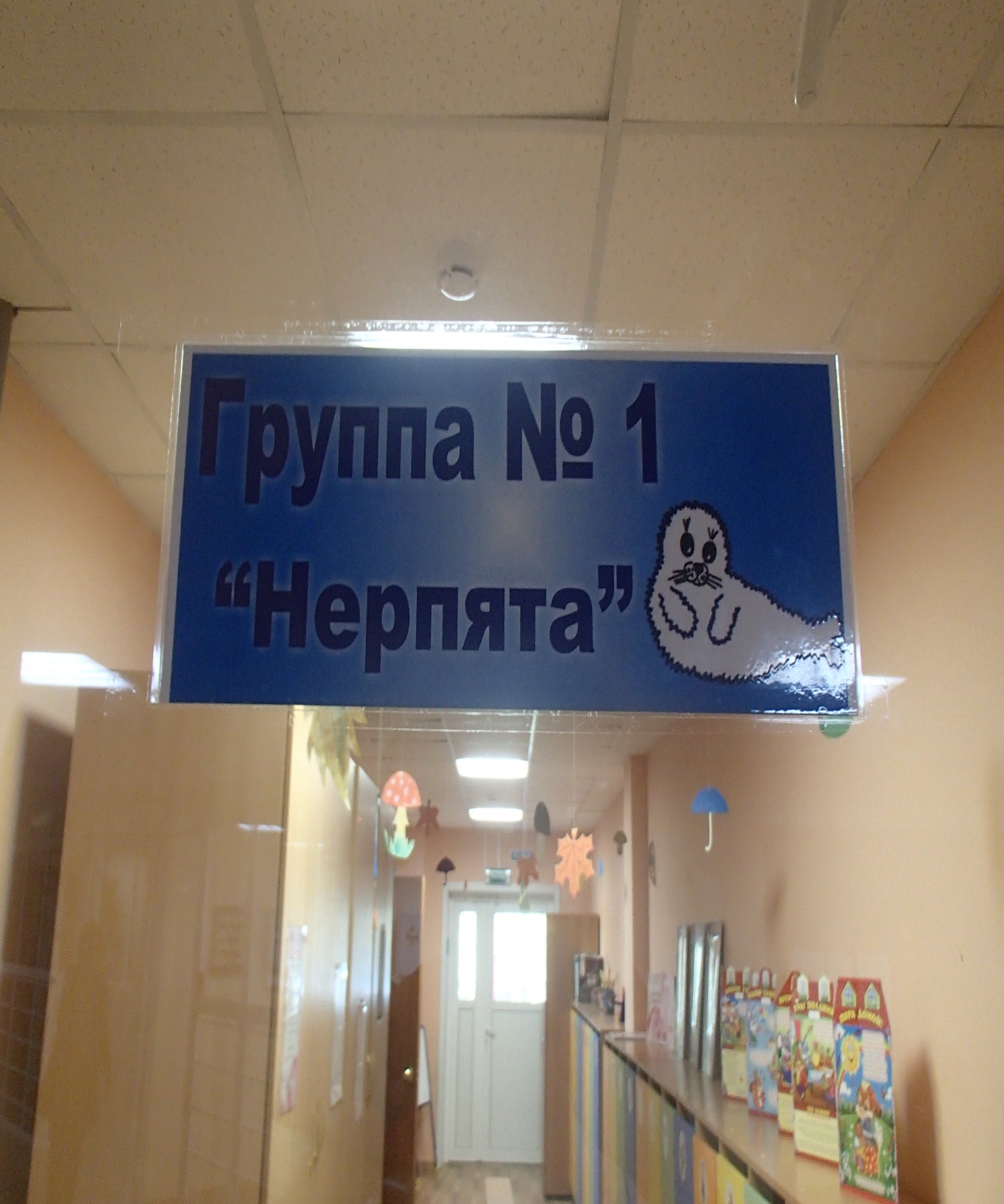 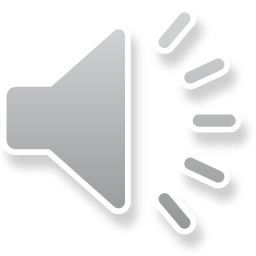 Группа №3 «Дельфиненок»
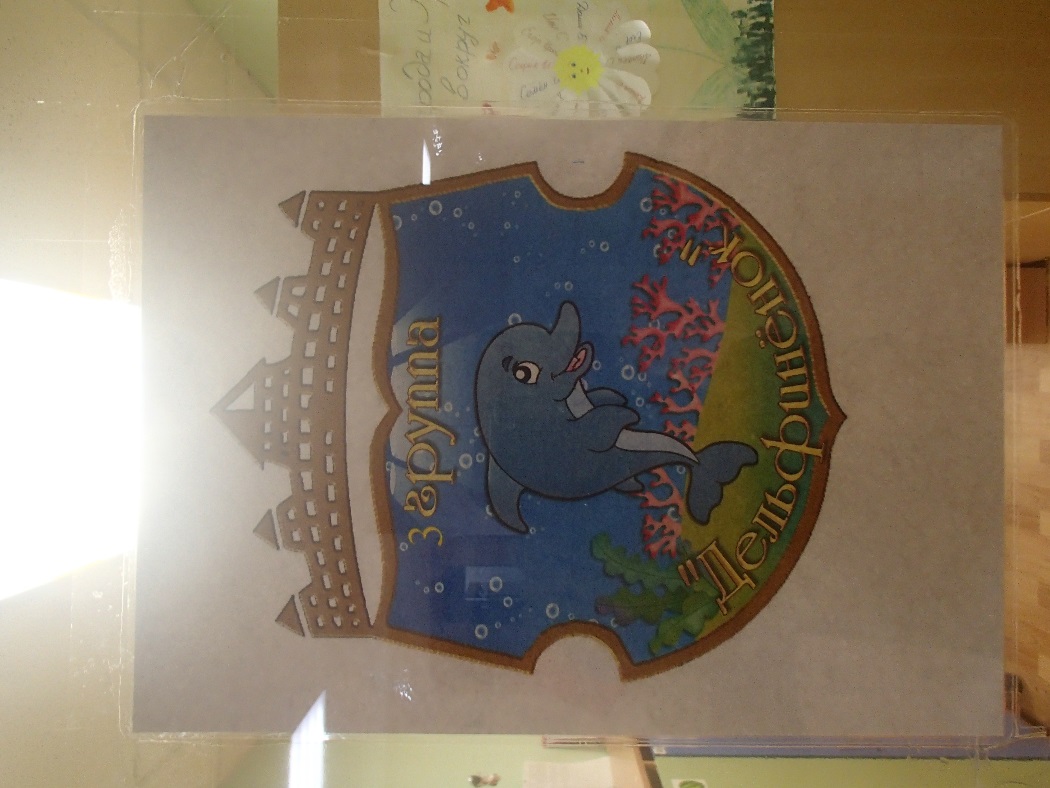 Группа №4 «Теремок»
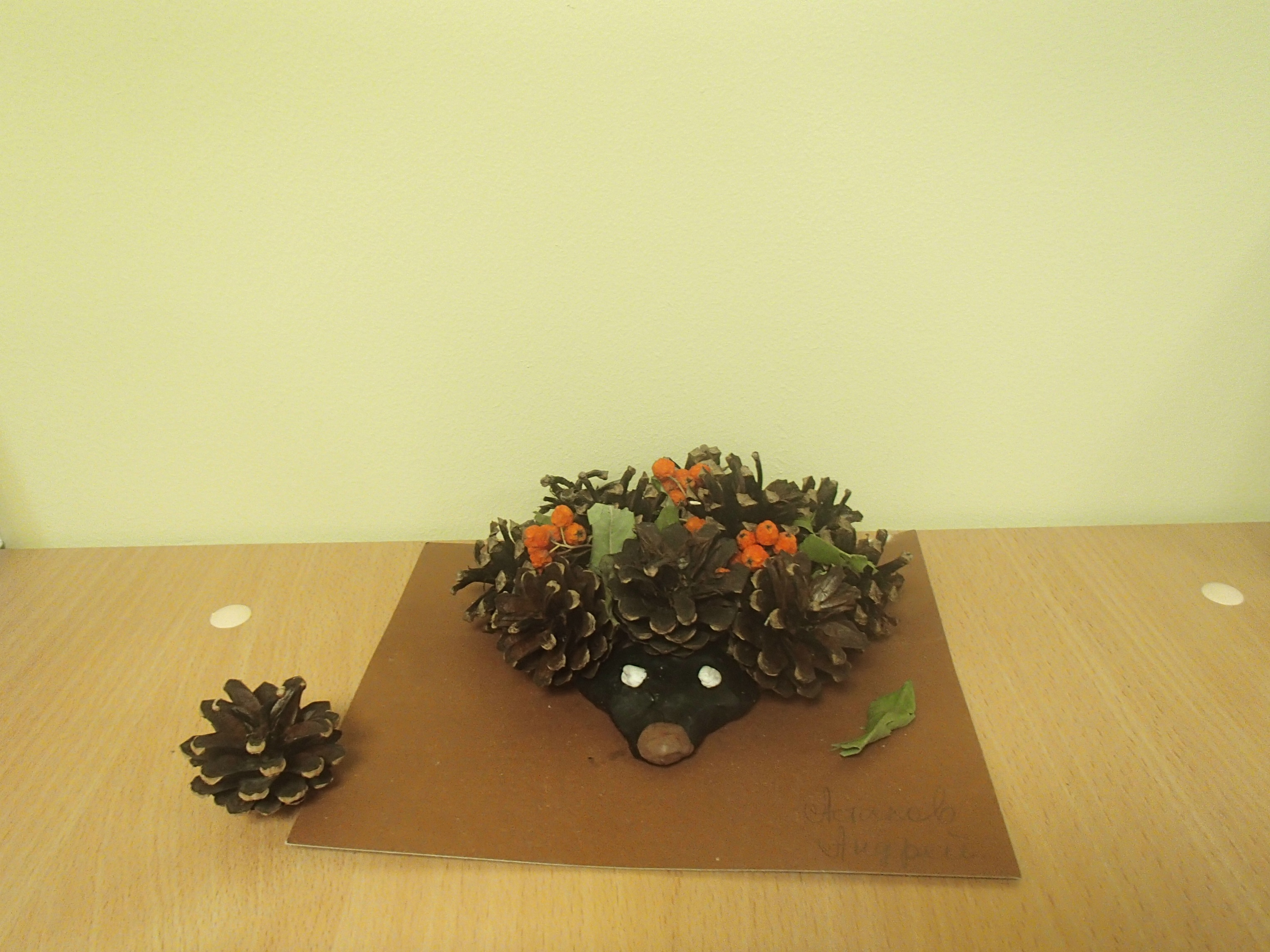 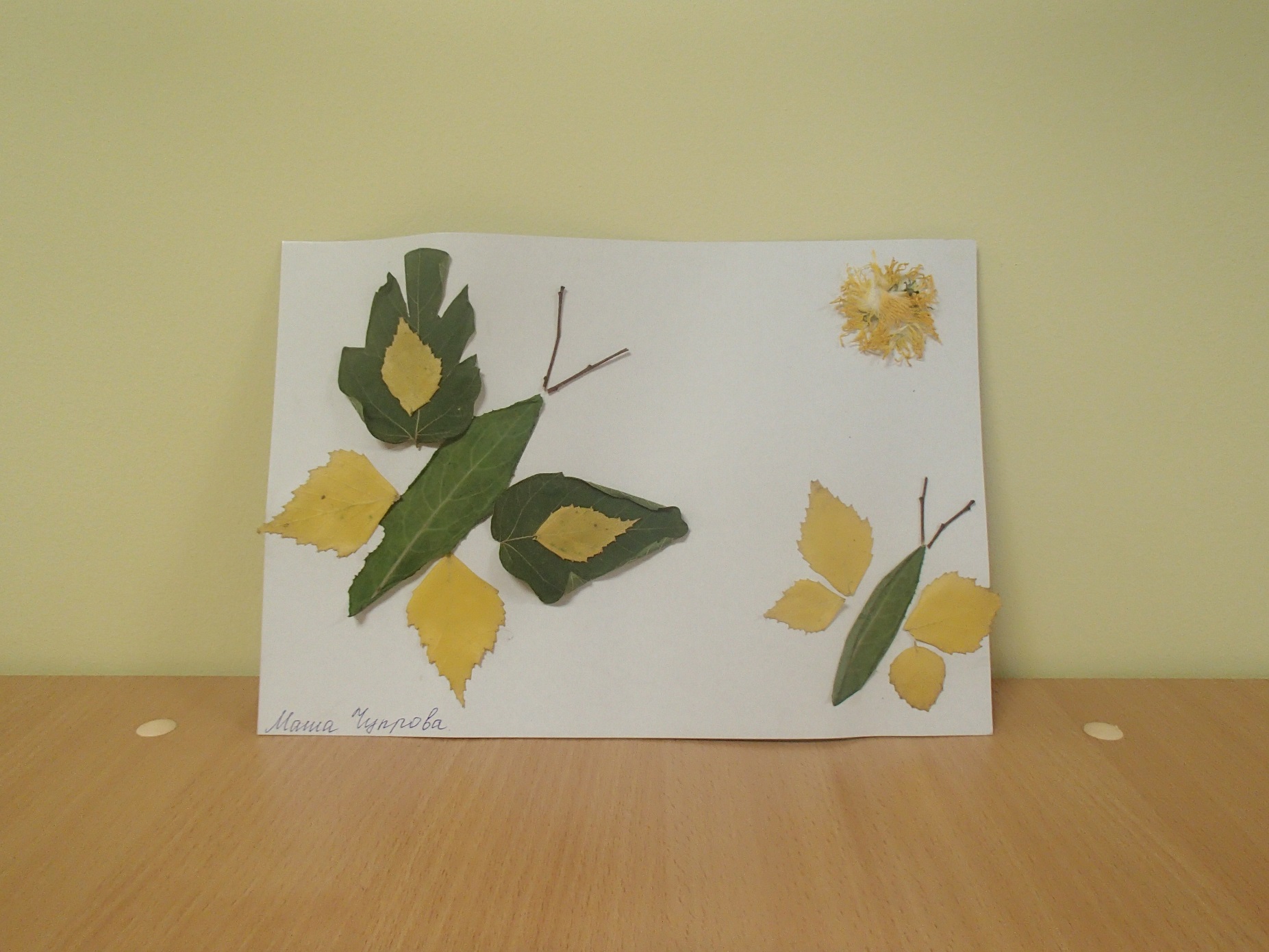 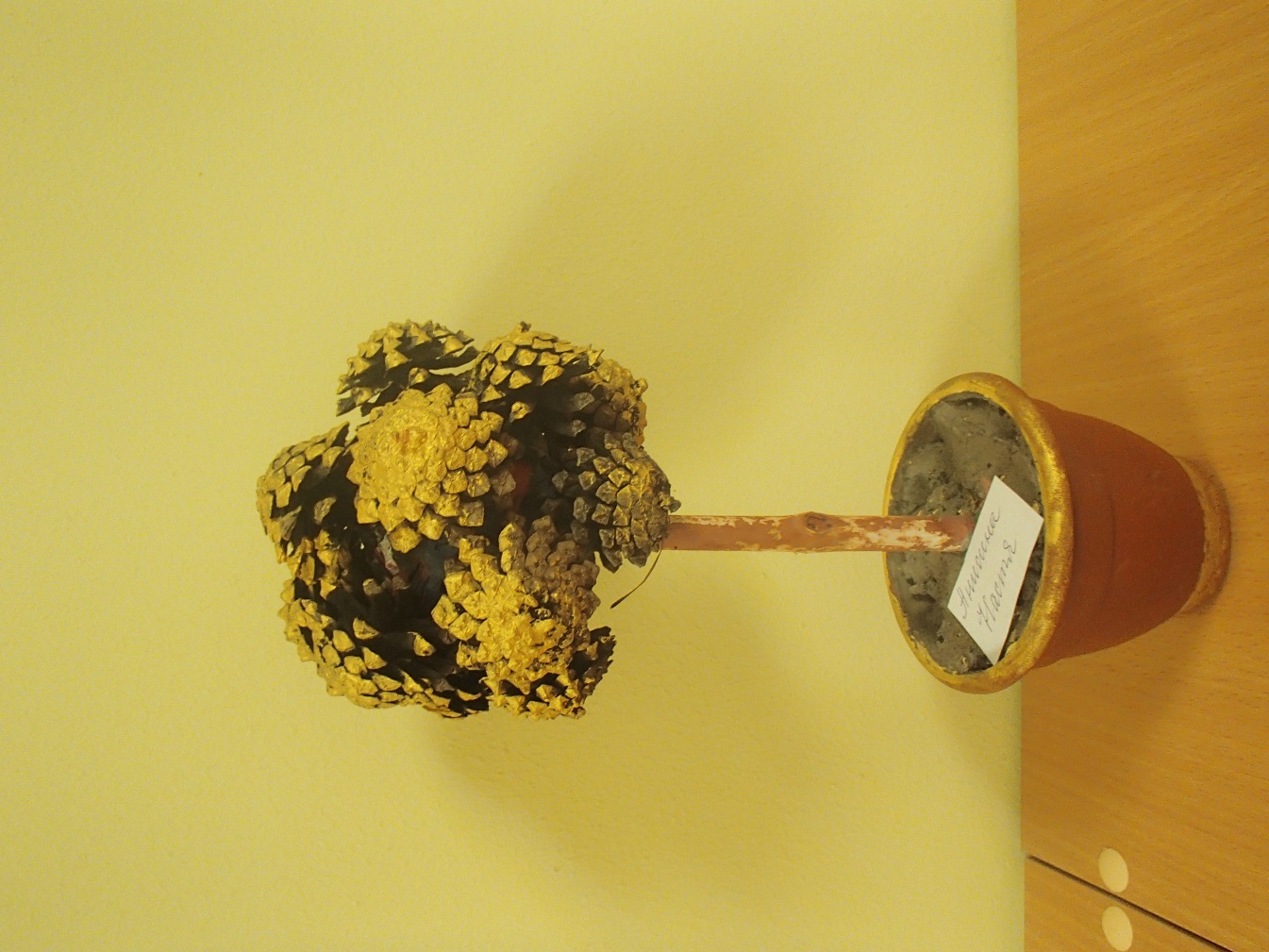 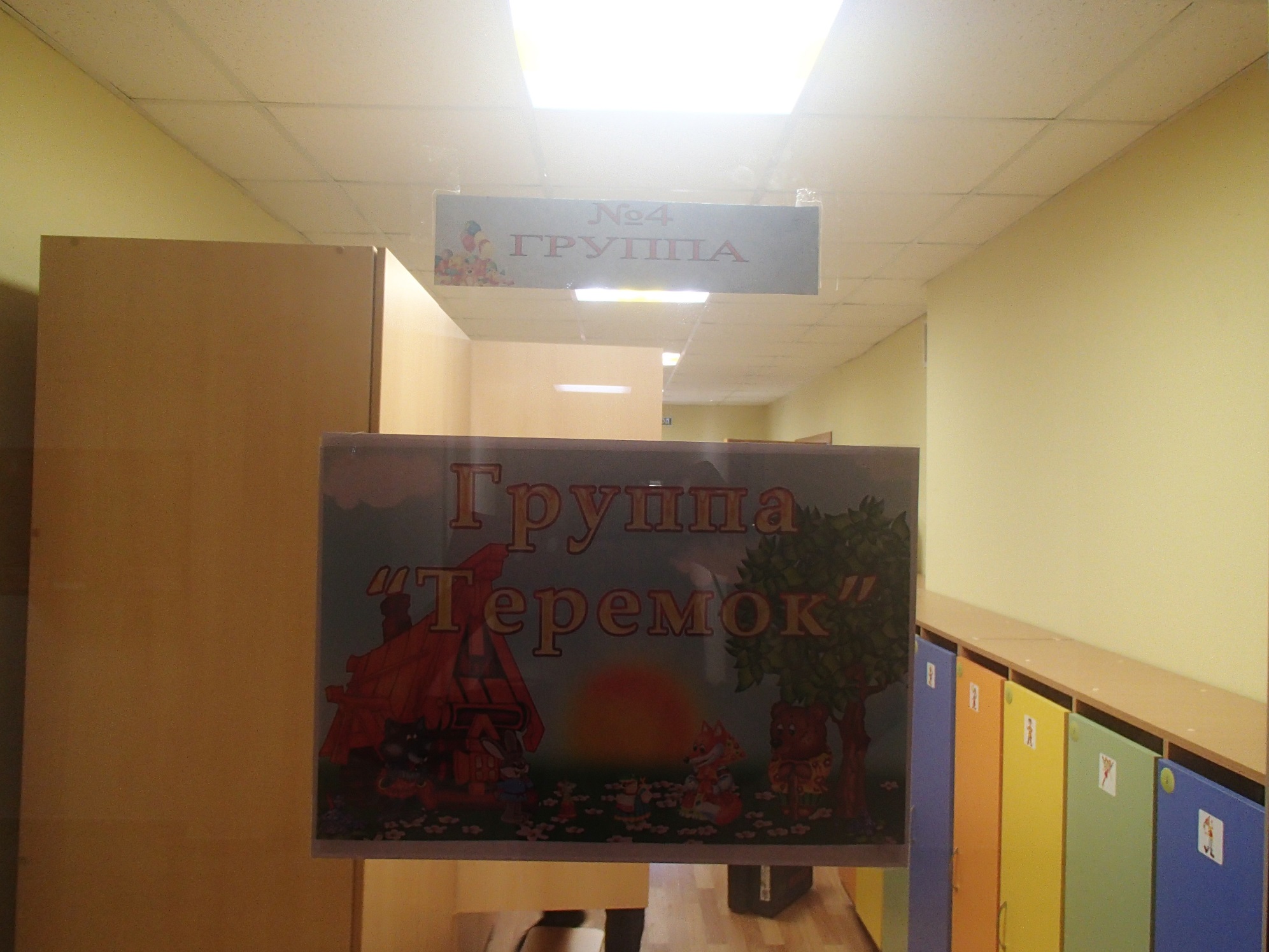 Группа №5 «Солнышко»
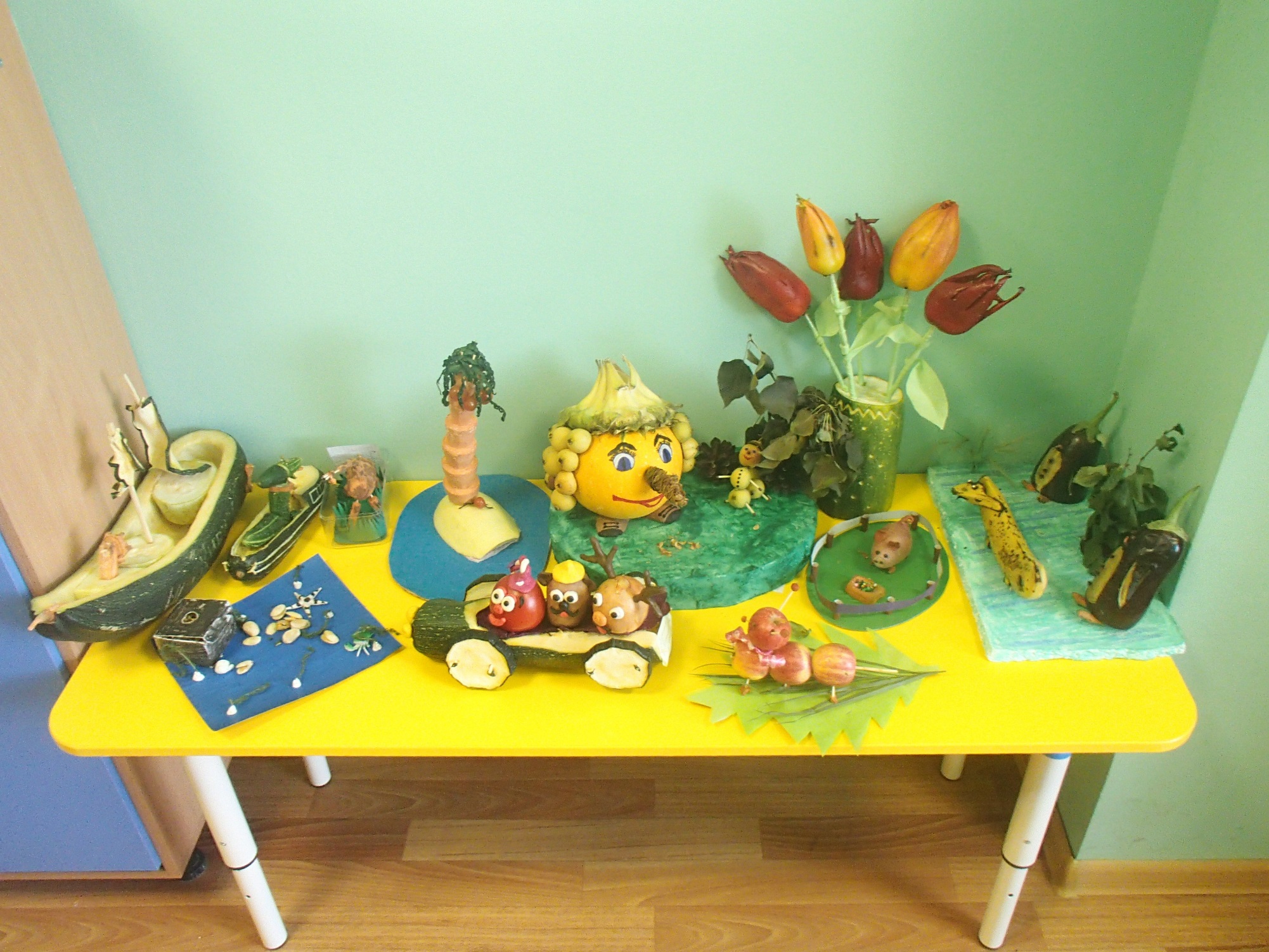 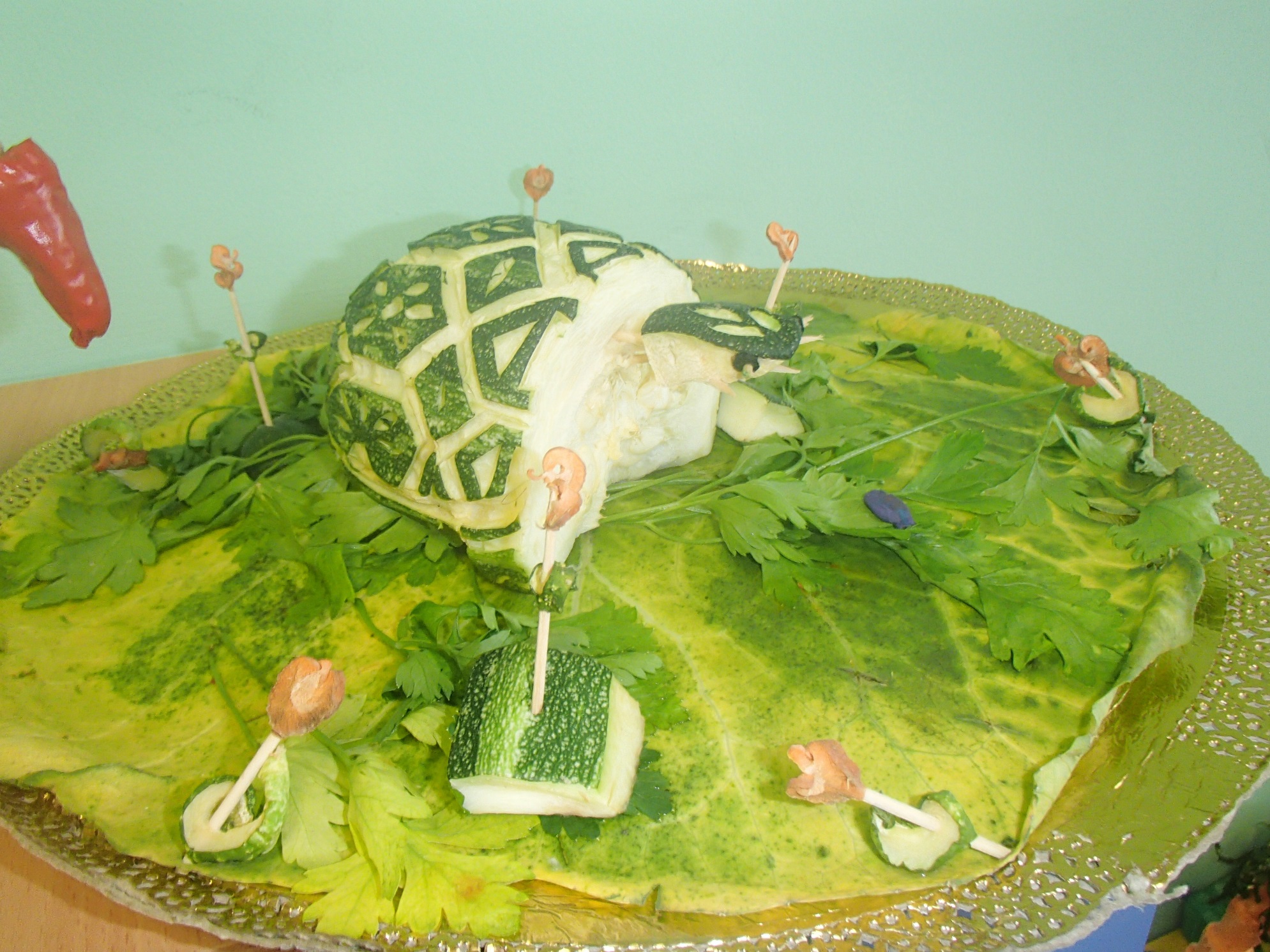 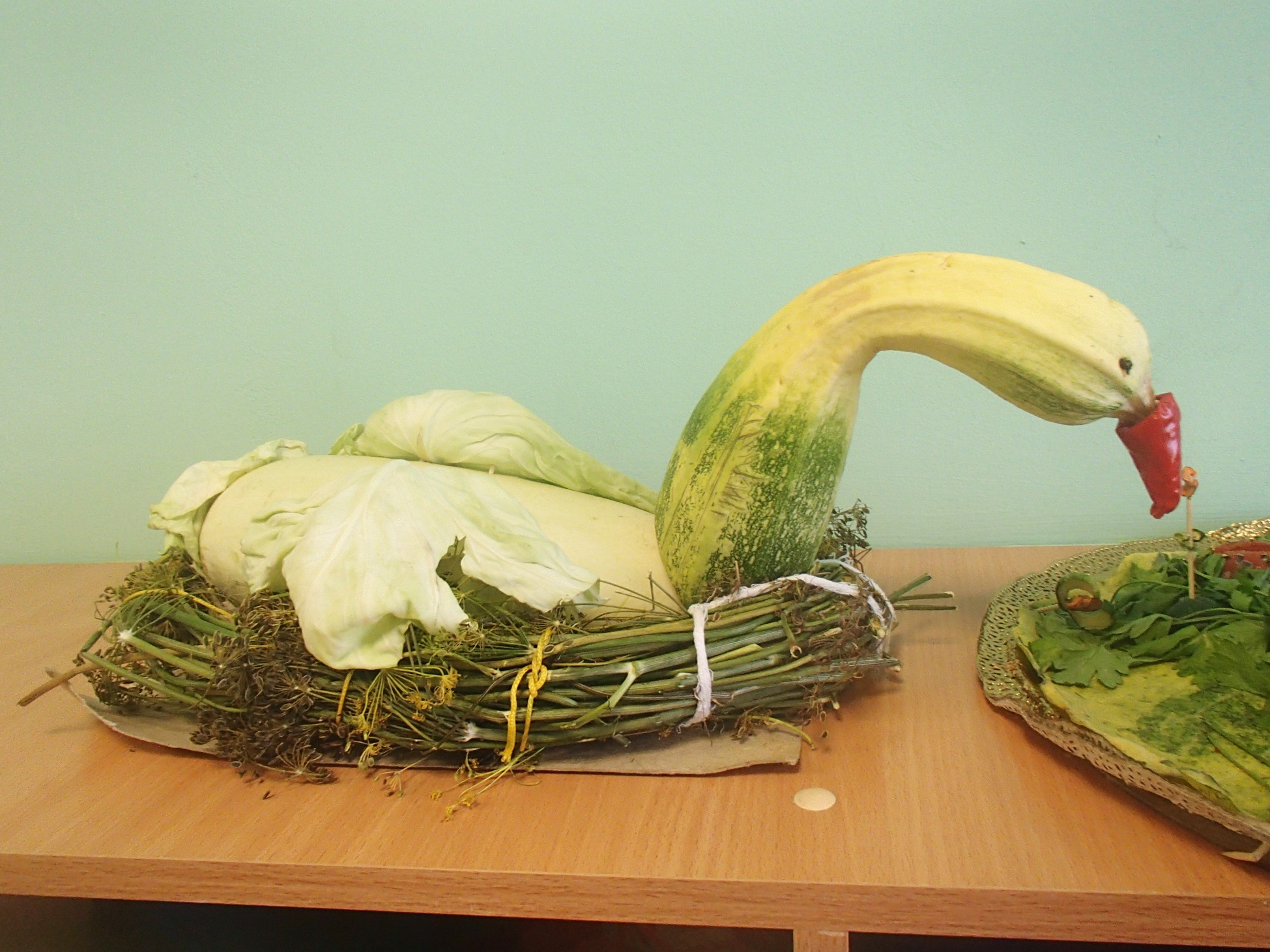 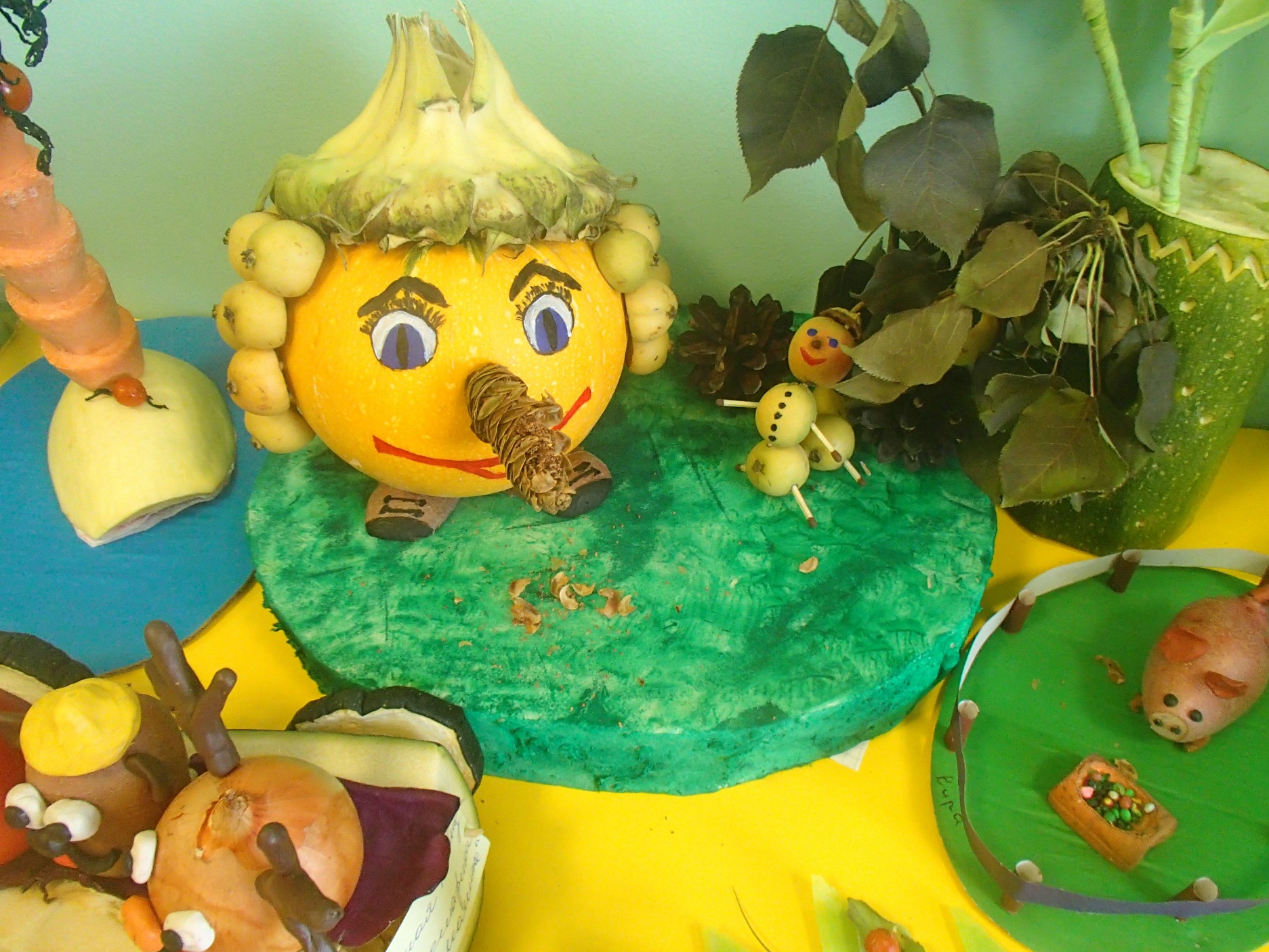 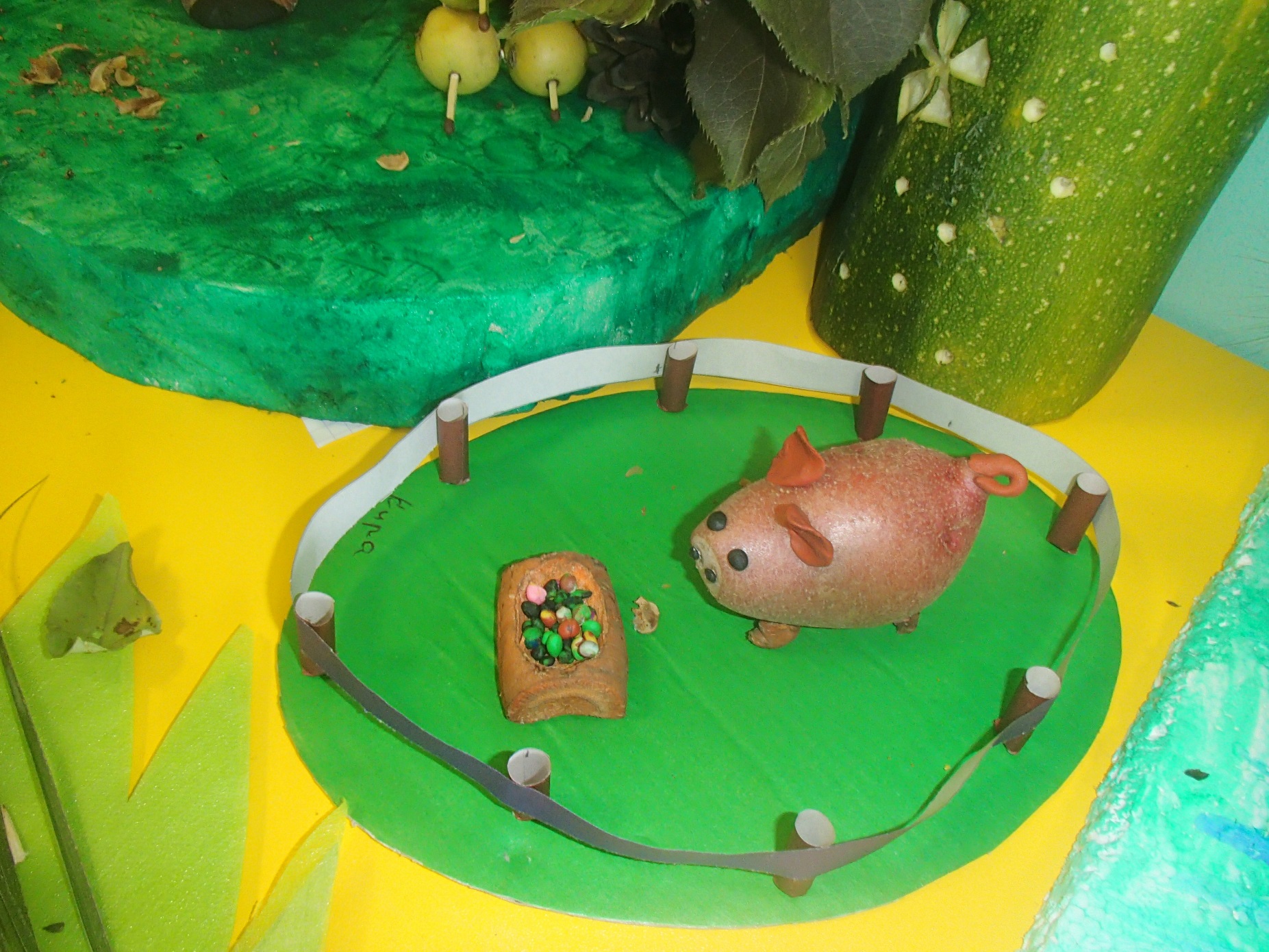 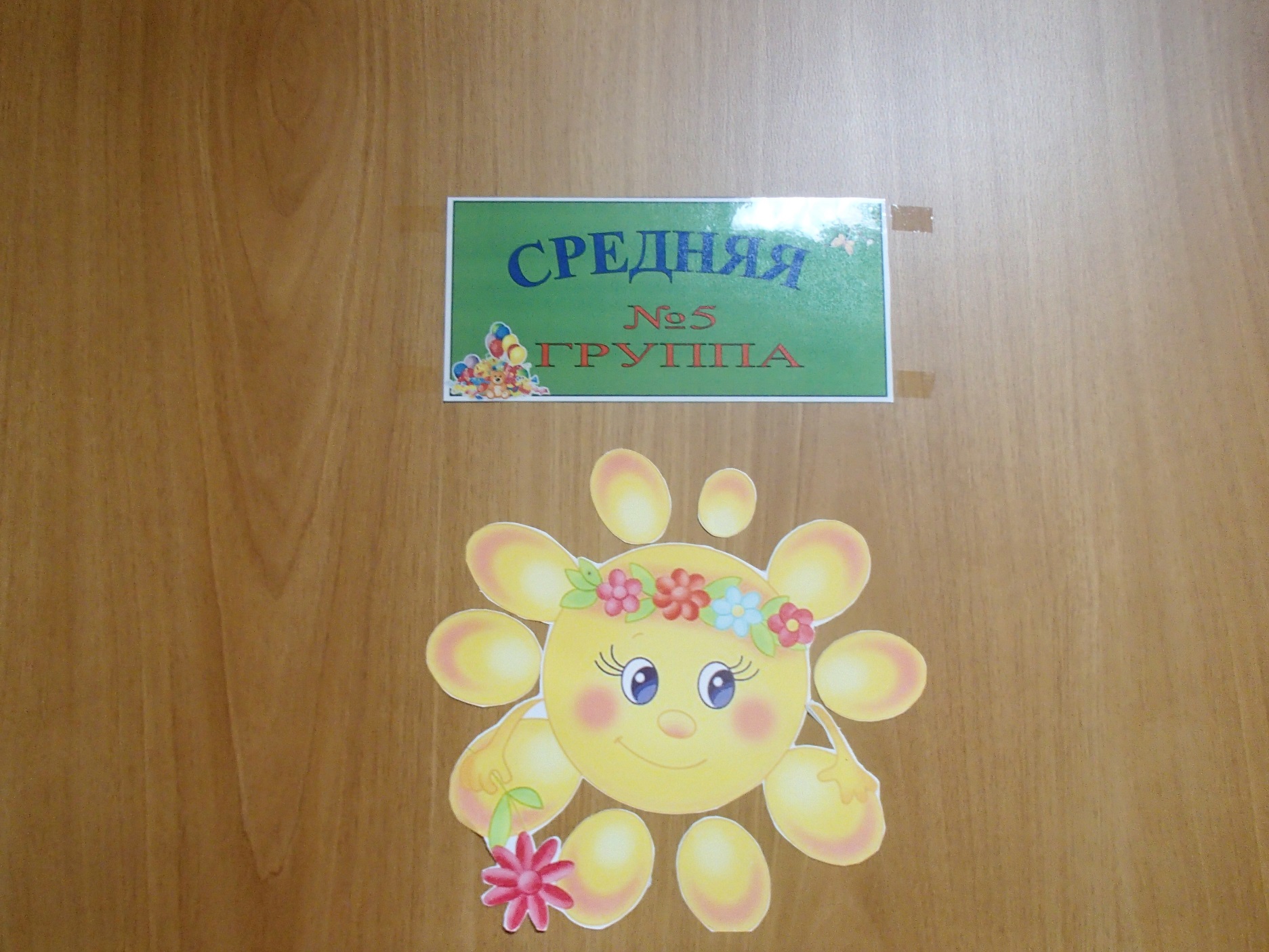 Группа №7 «Бусинки»
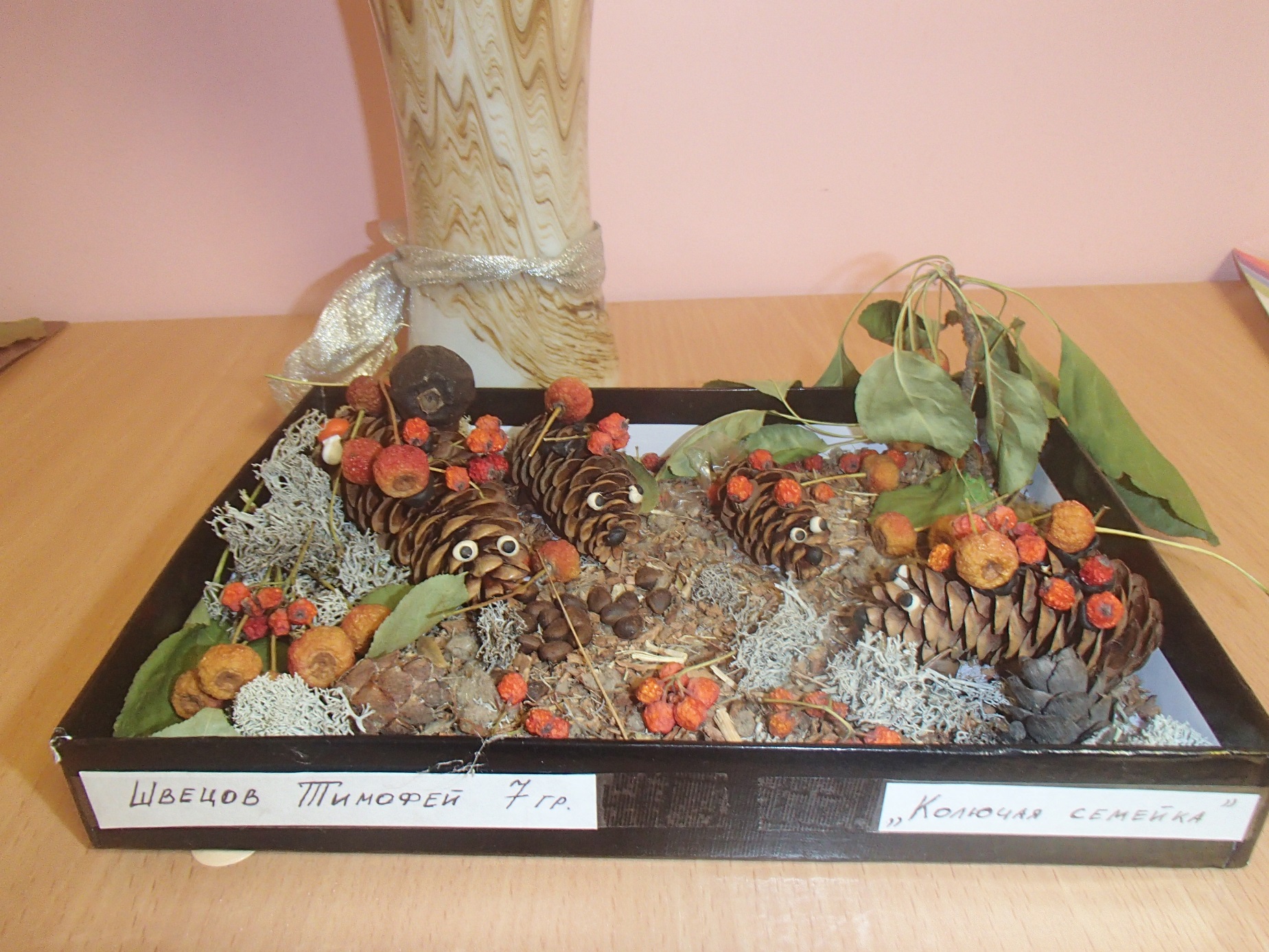 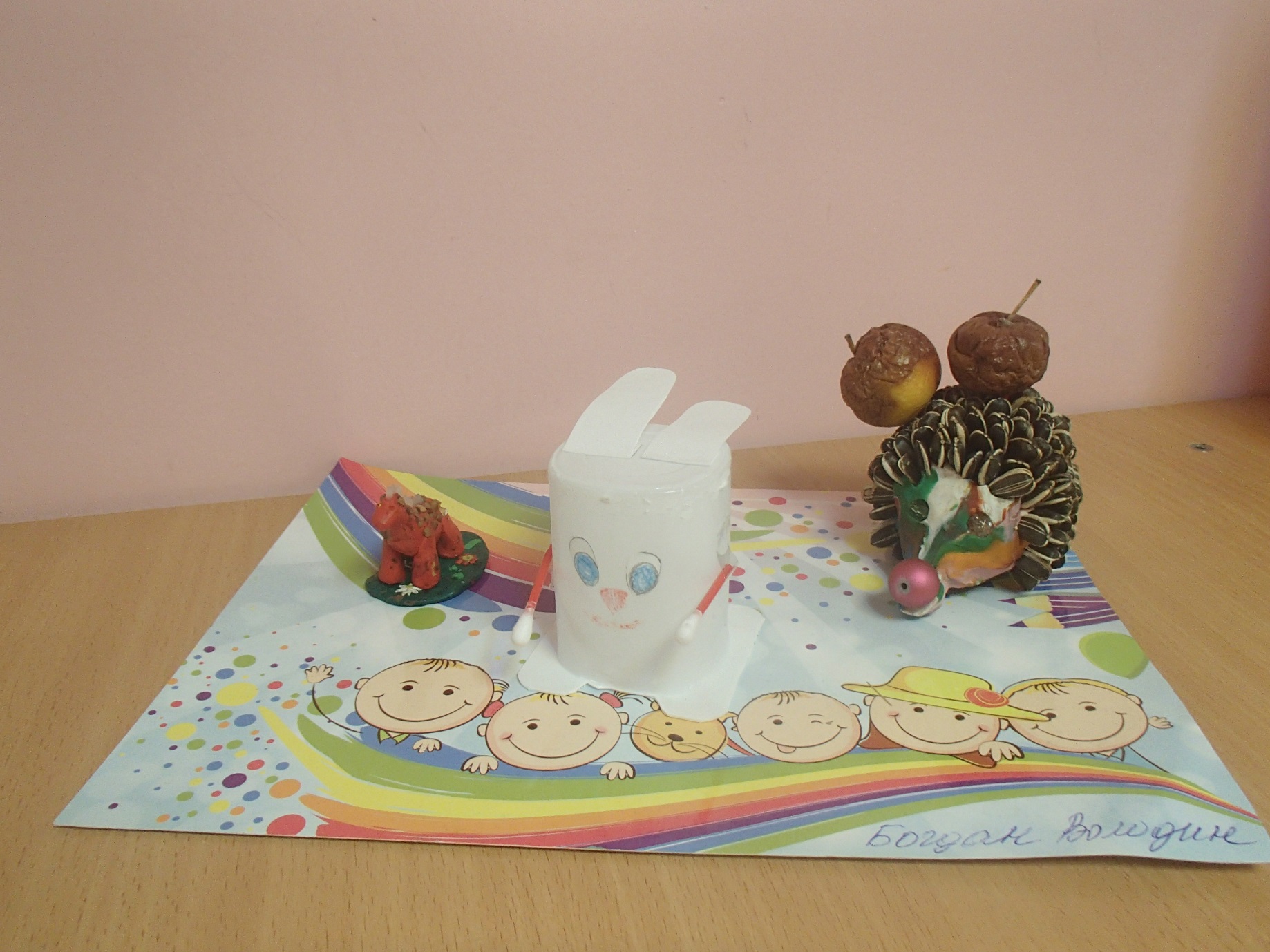 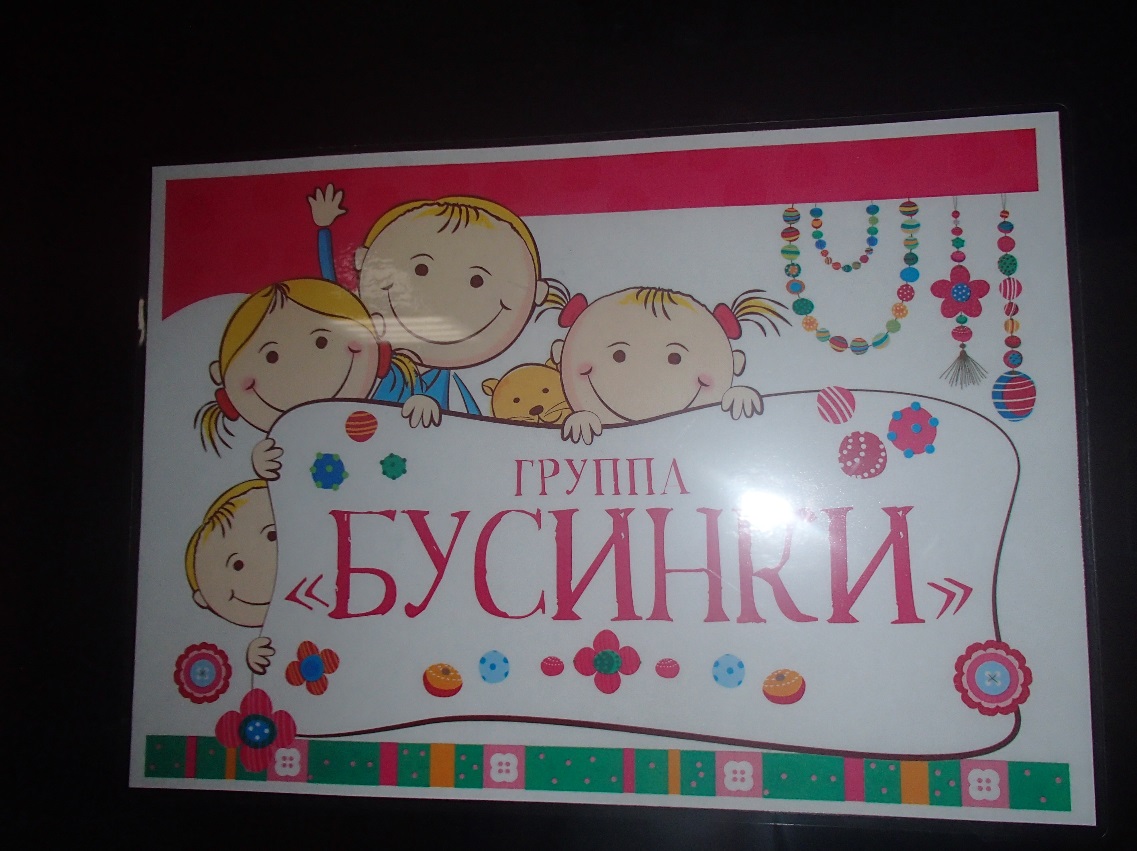 Группа №9 «Ромашка»
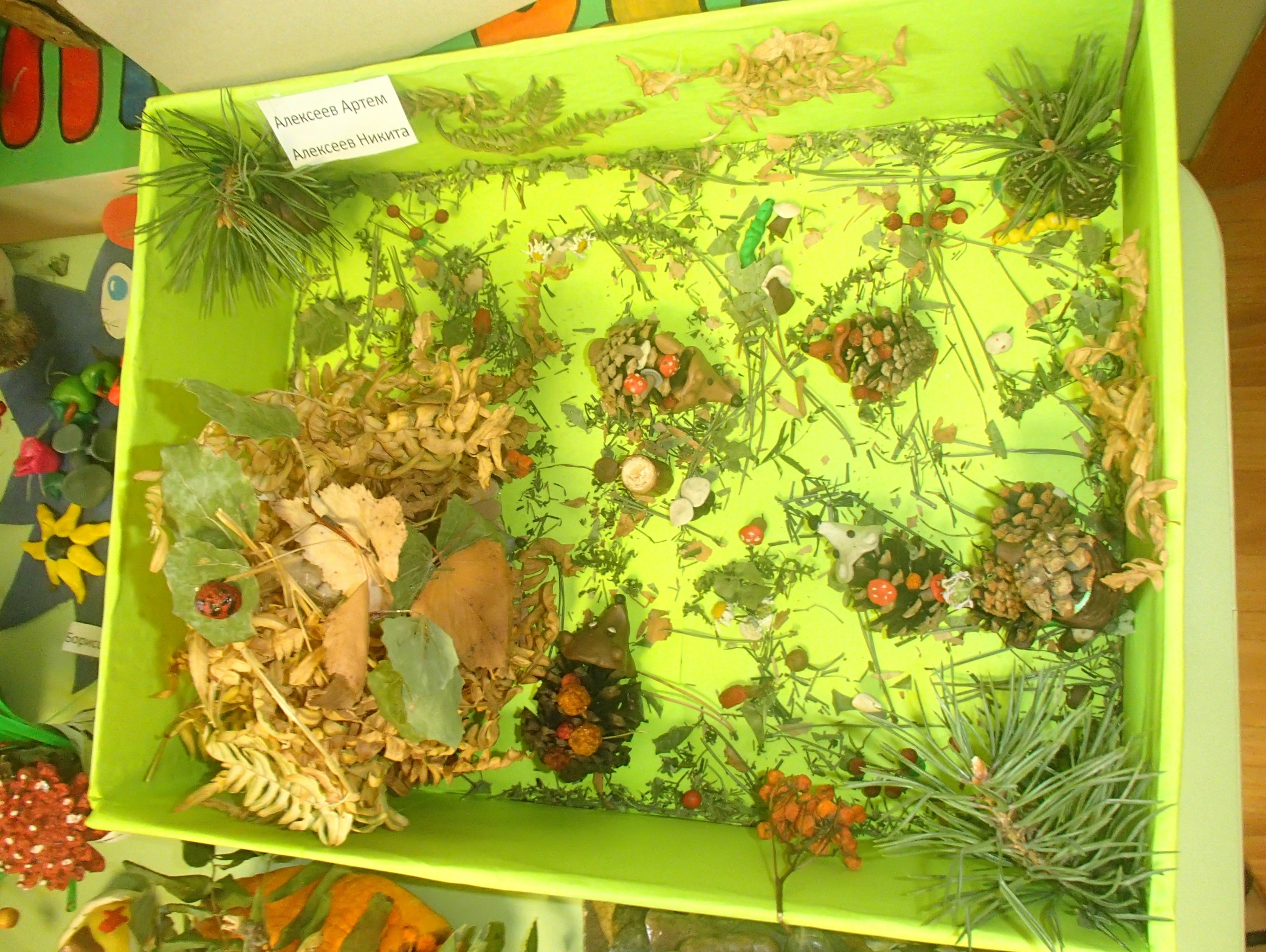 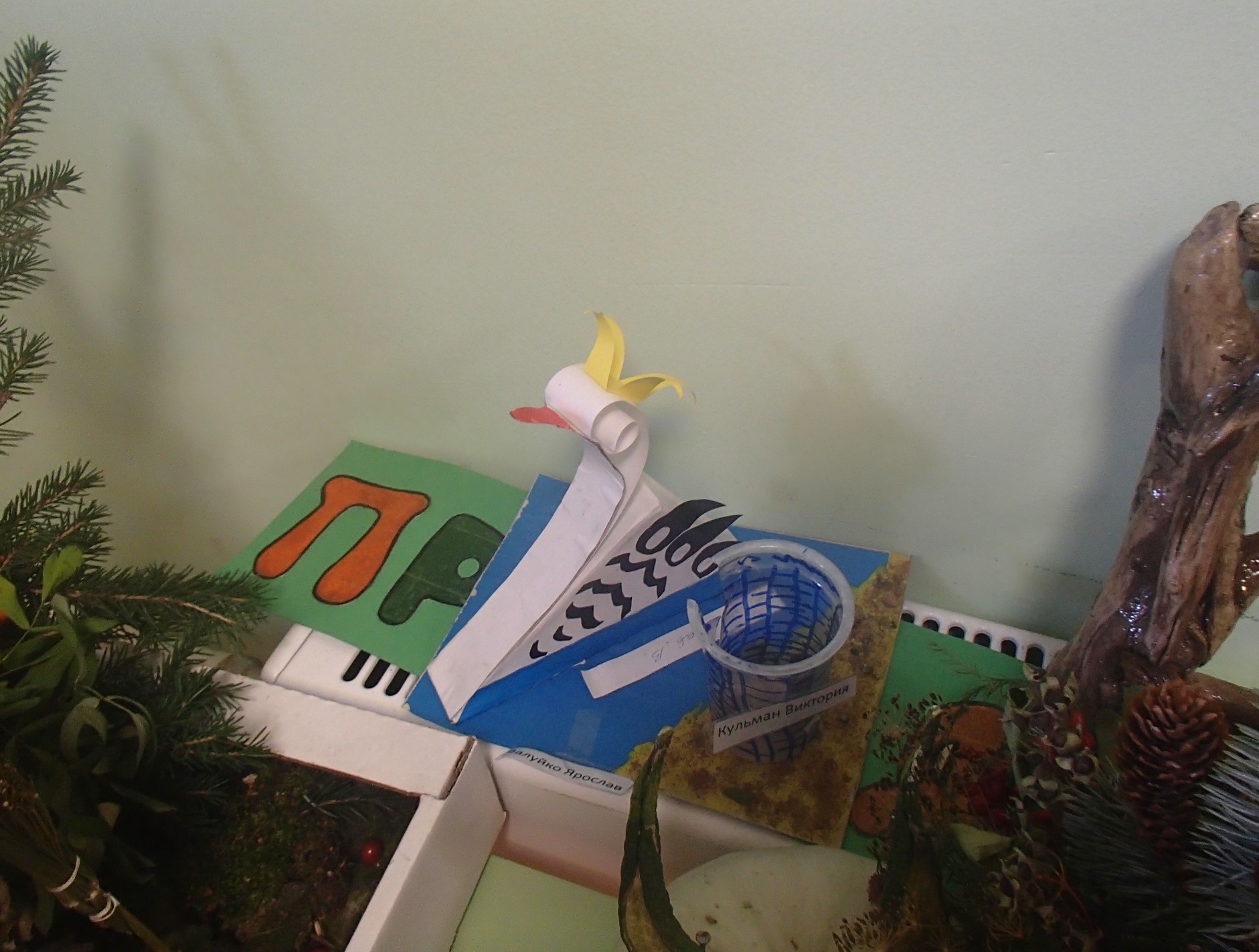 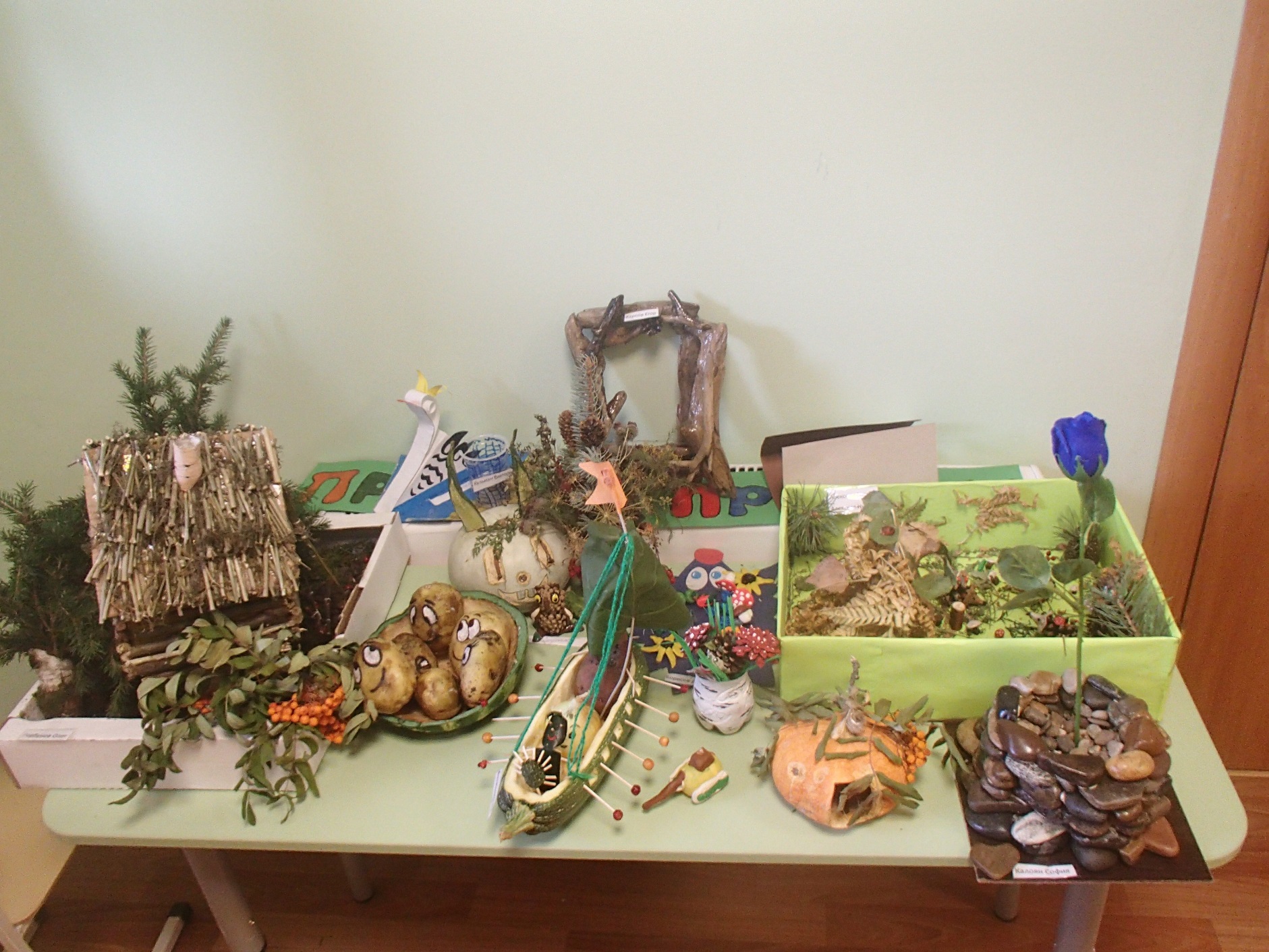 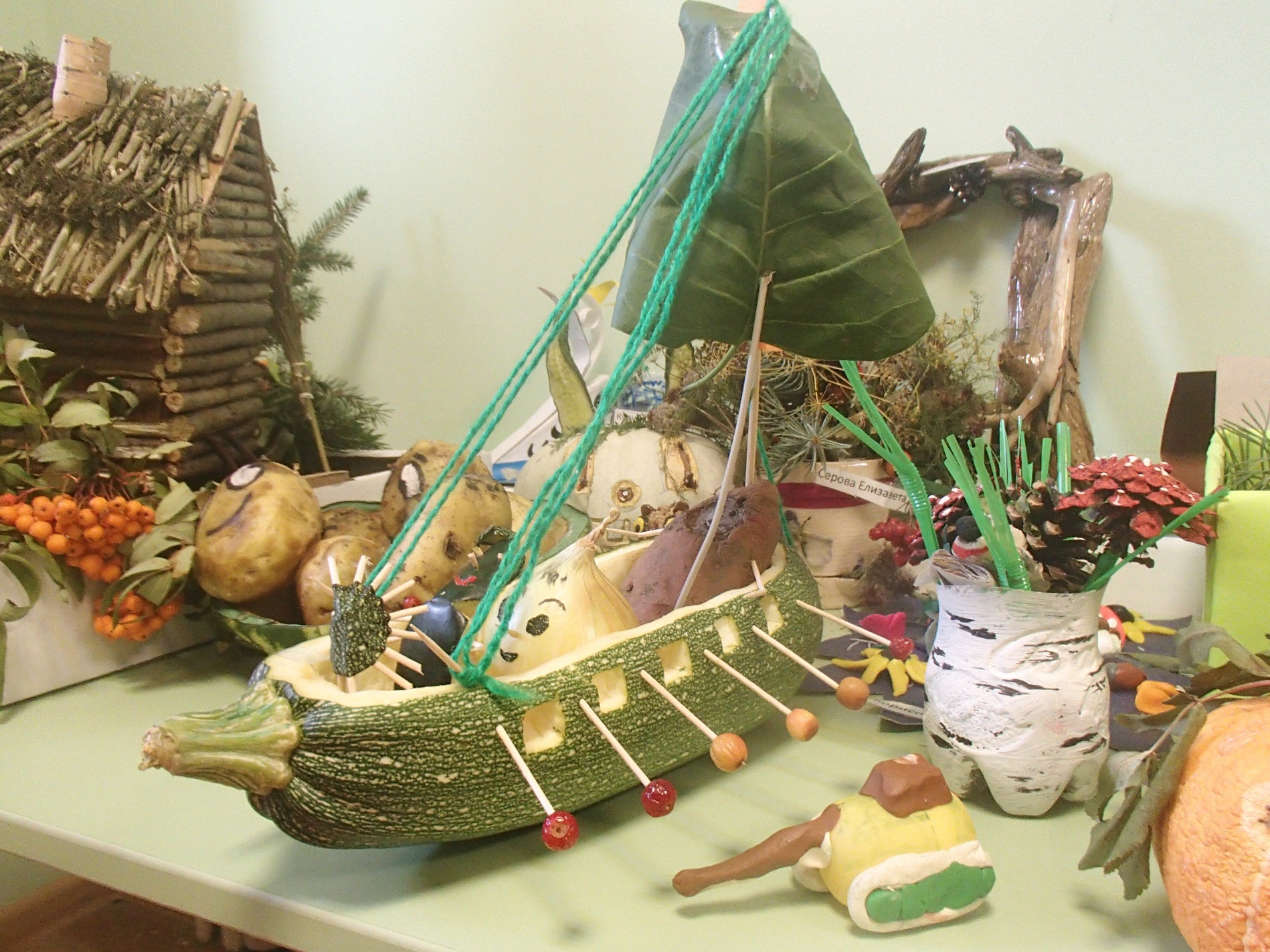 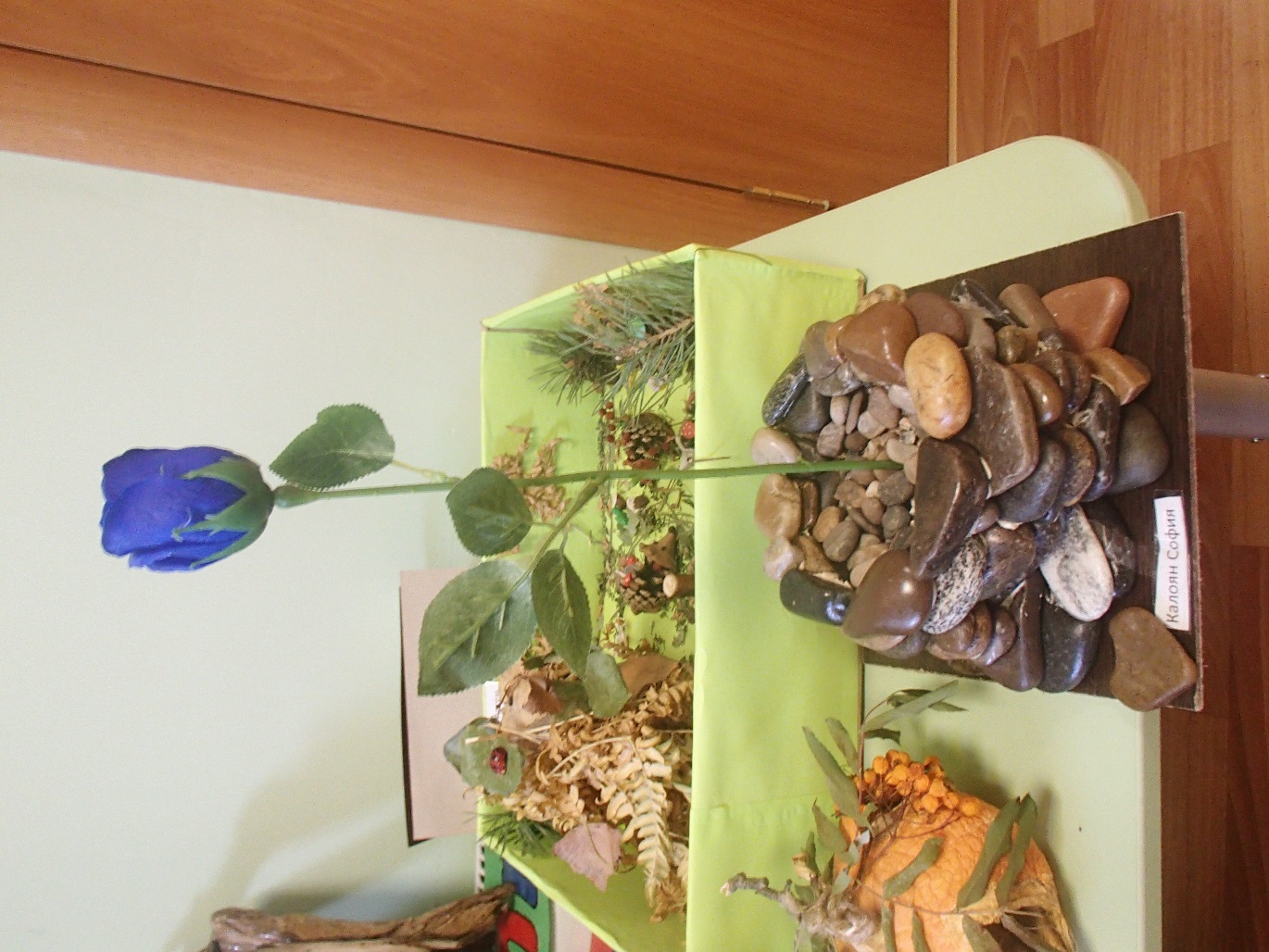 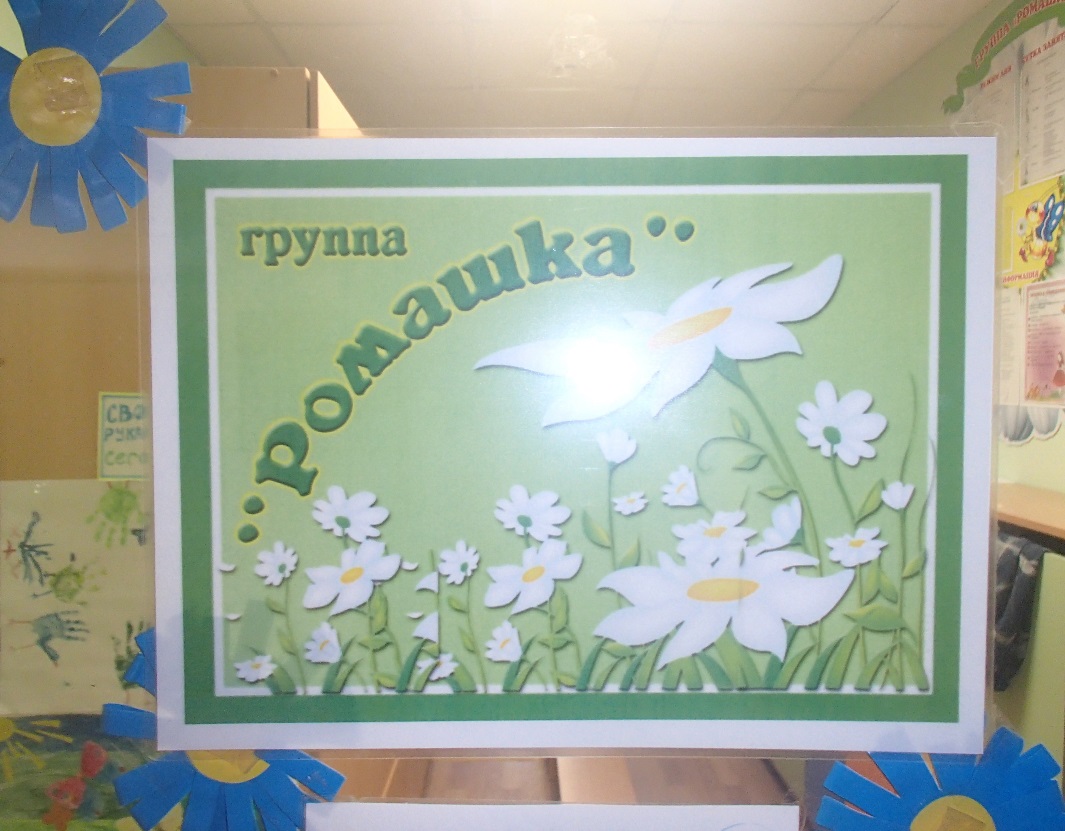 Группа №10 «Звездочка»
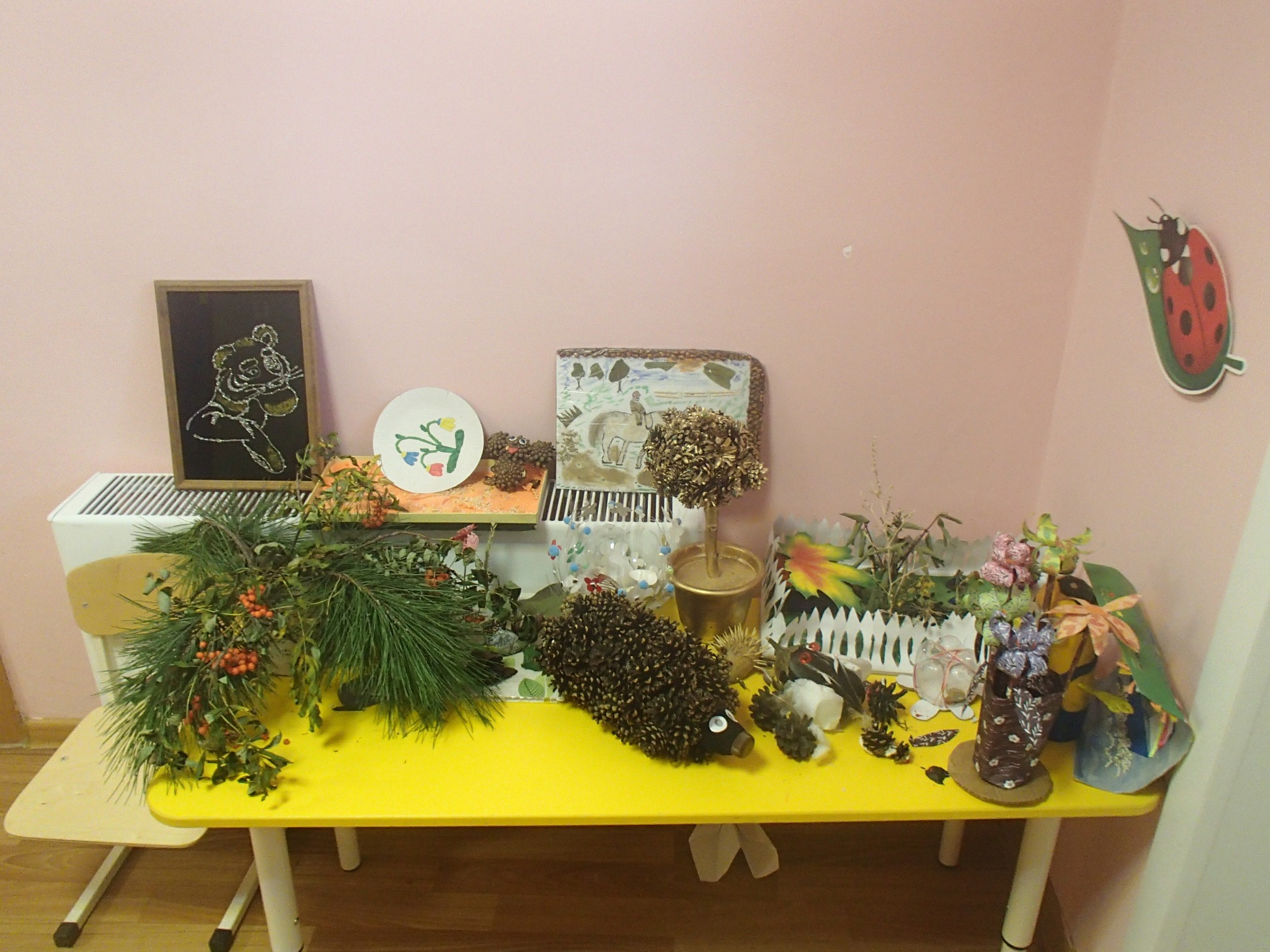 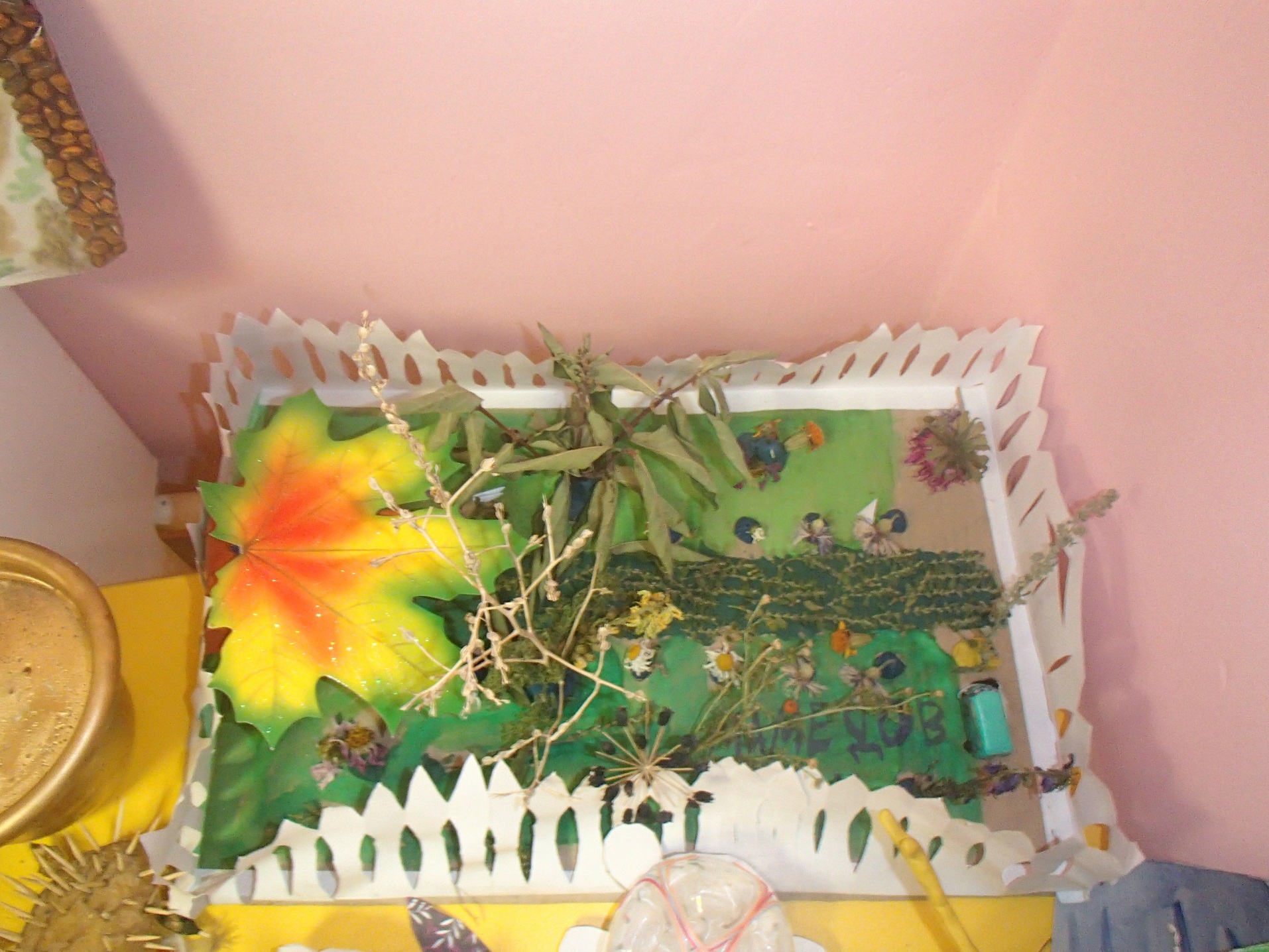 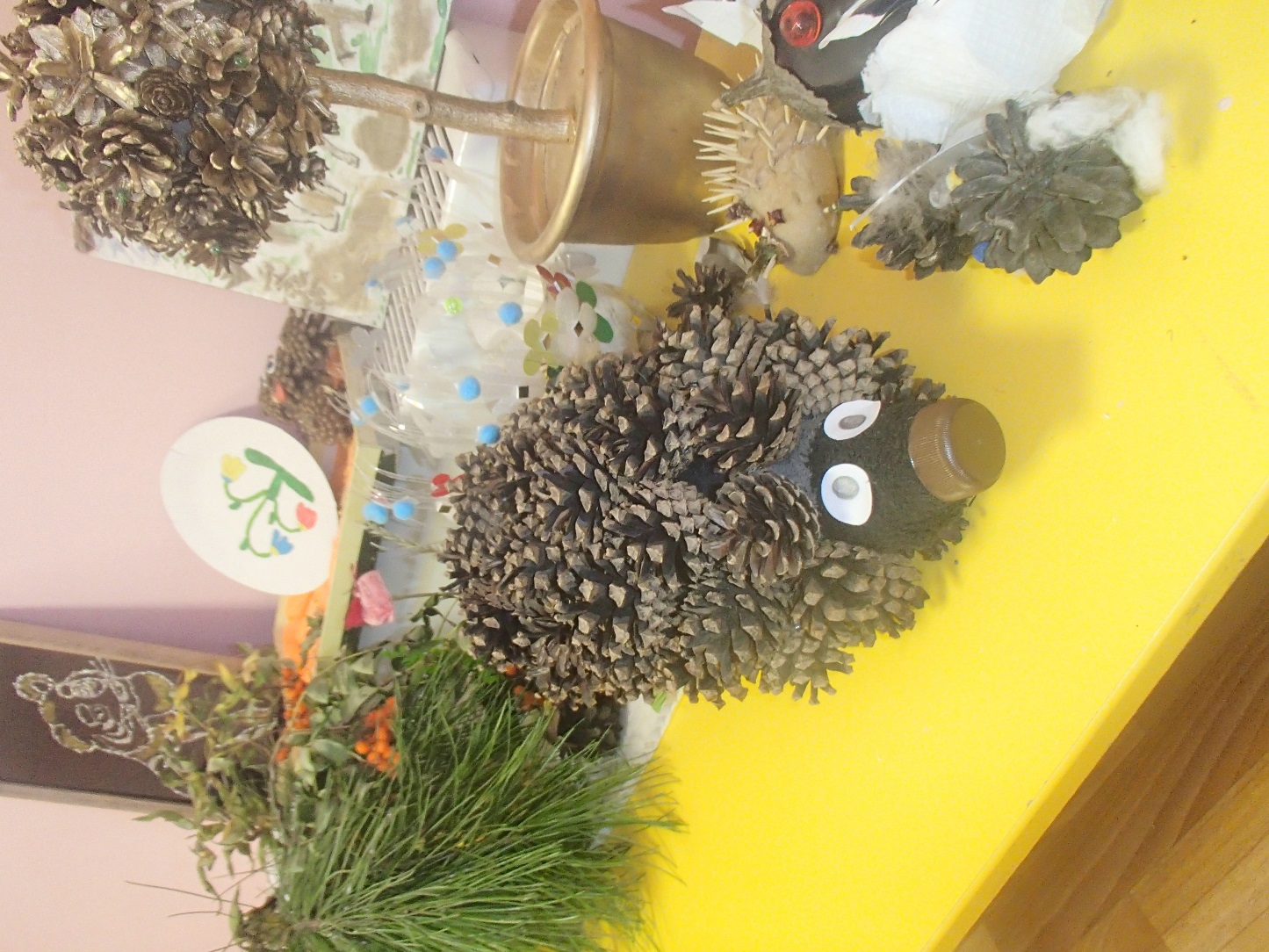 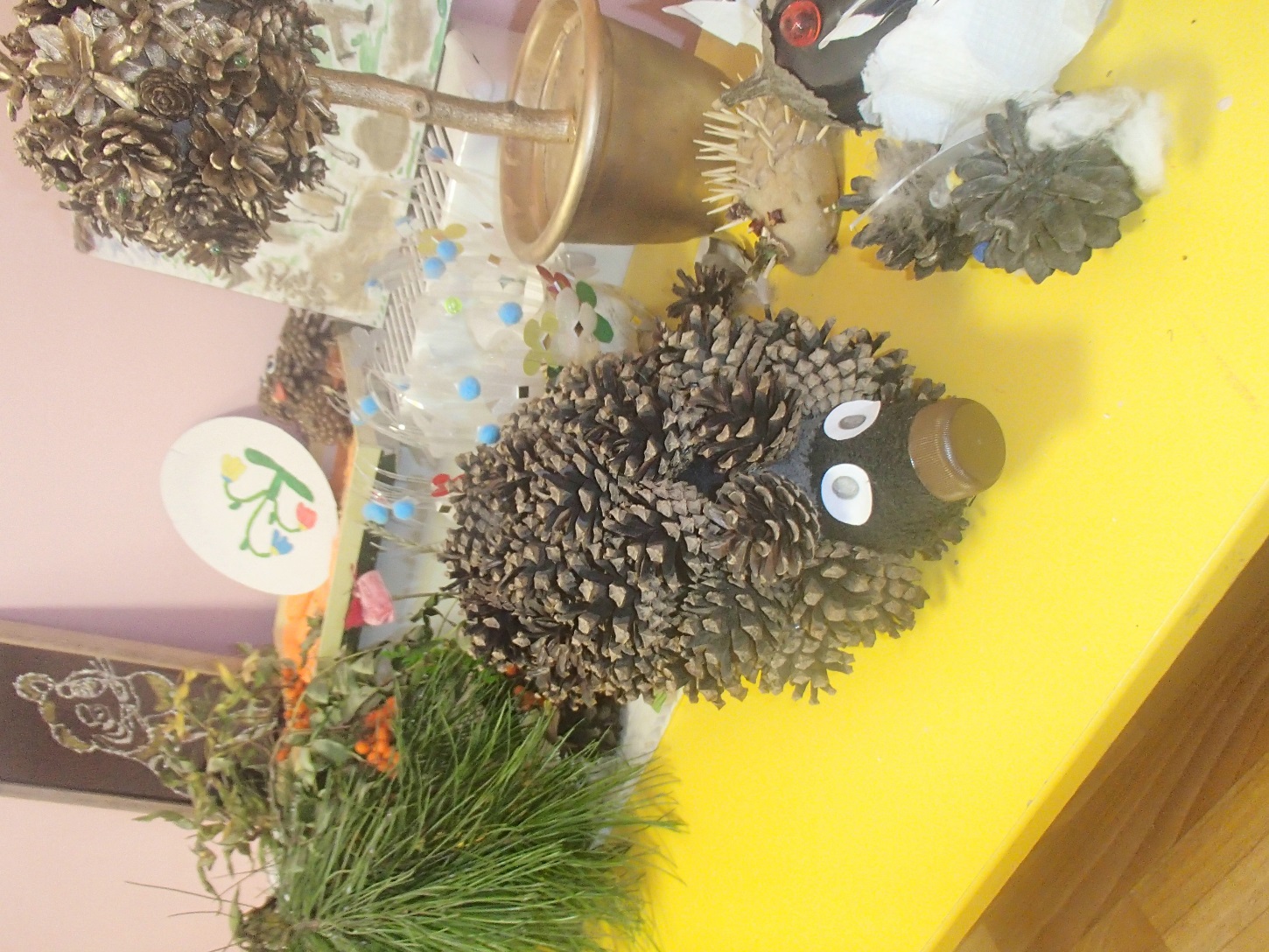 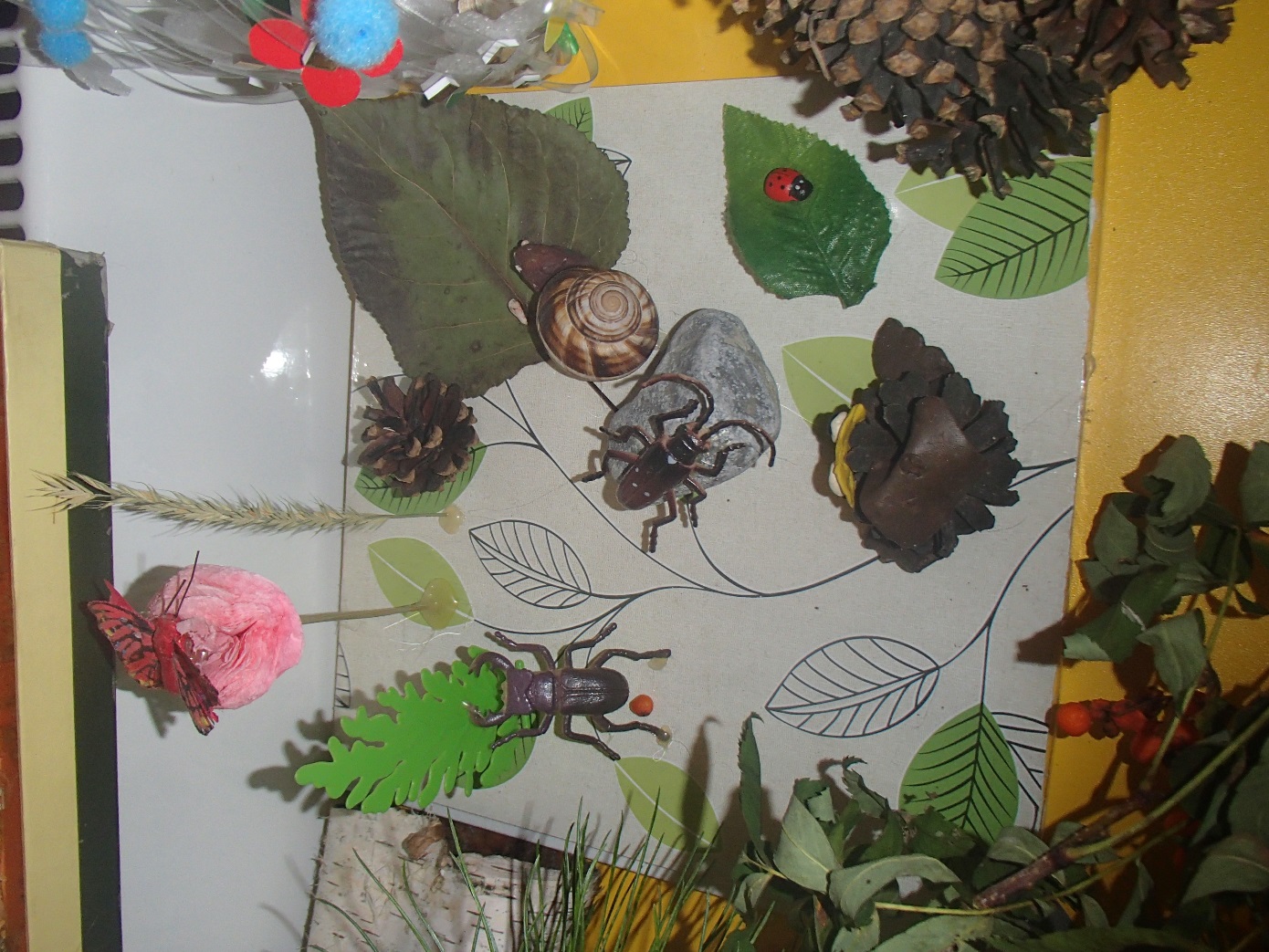